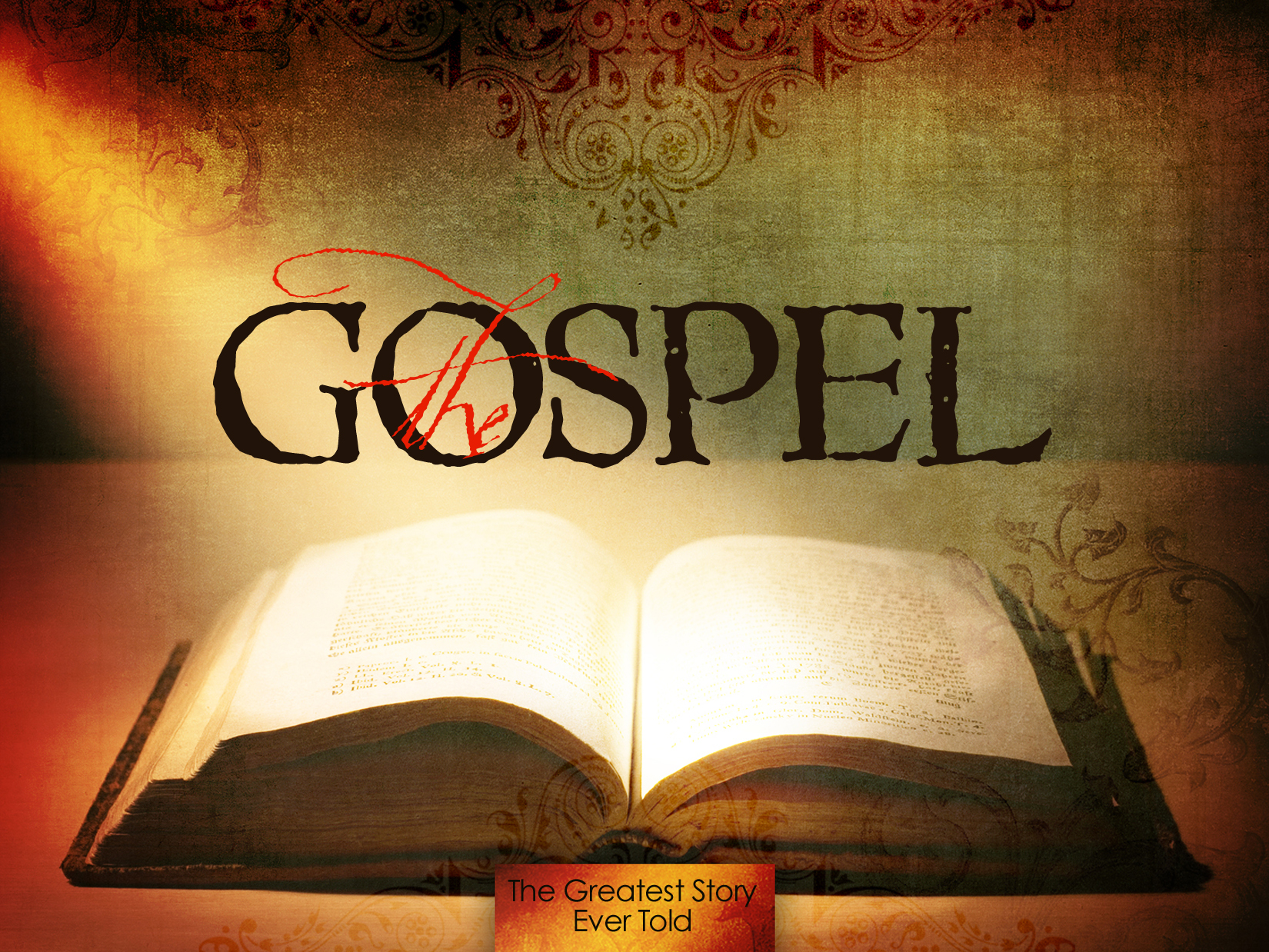 June 21, 2020
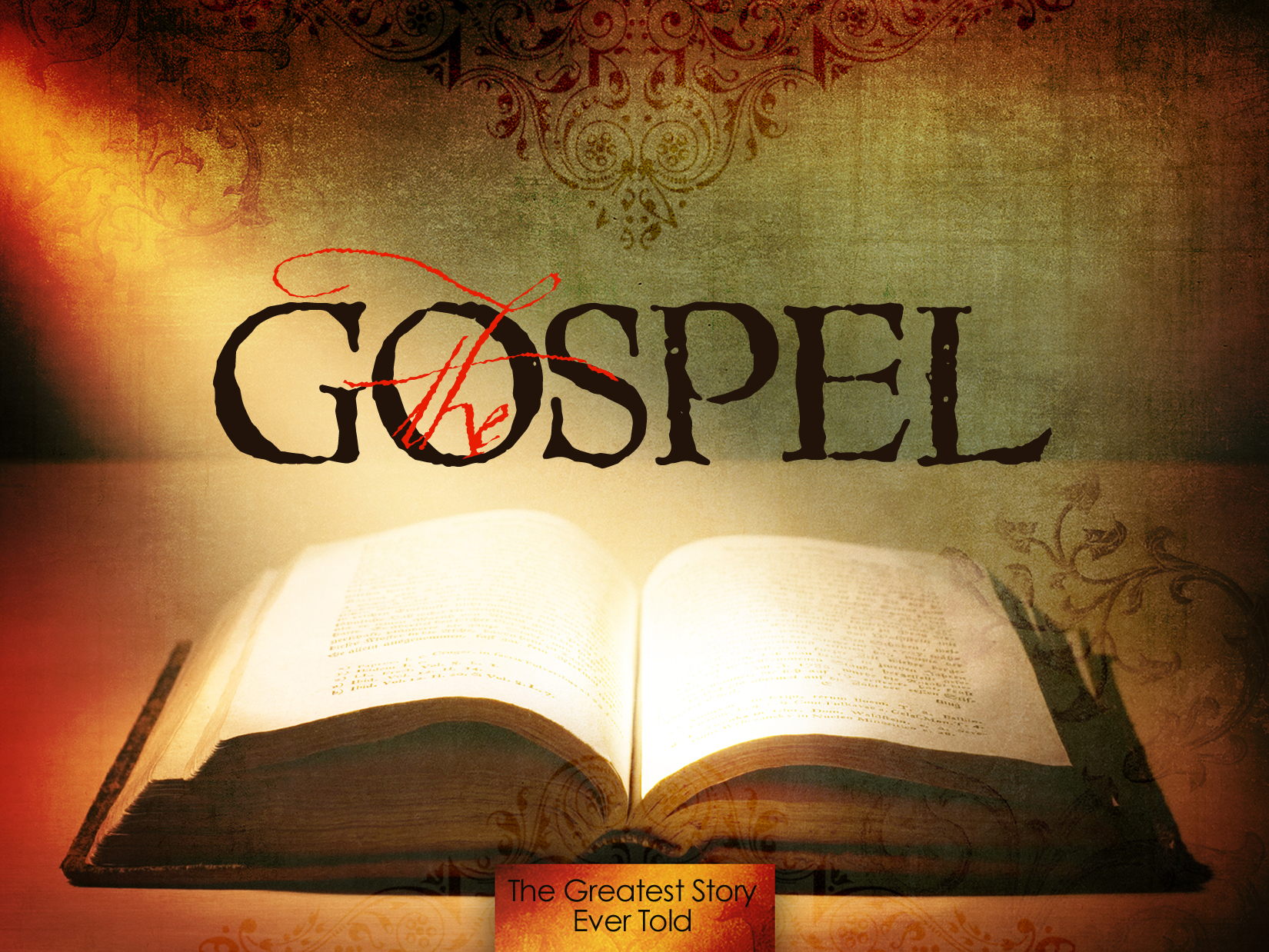 Romans 1:16 (ESV)
“For I am not ashamed of the gospel, for it is…
                 the power of God 
                          for salvation 
                               to everyone who believes.”
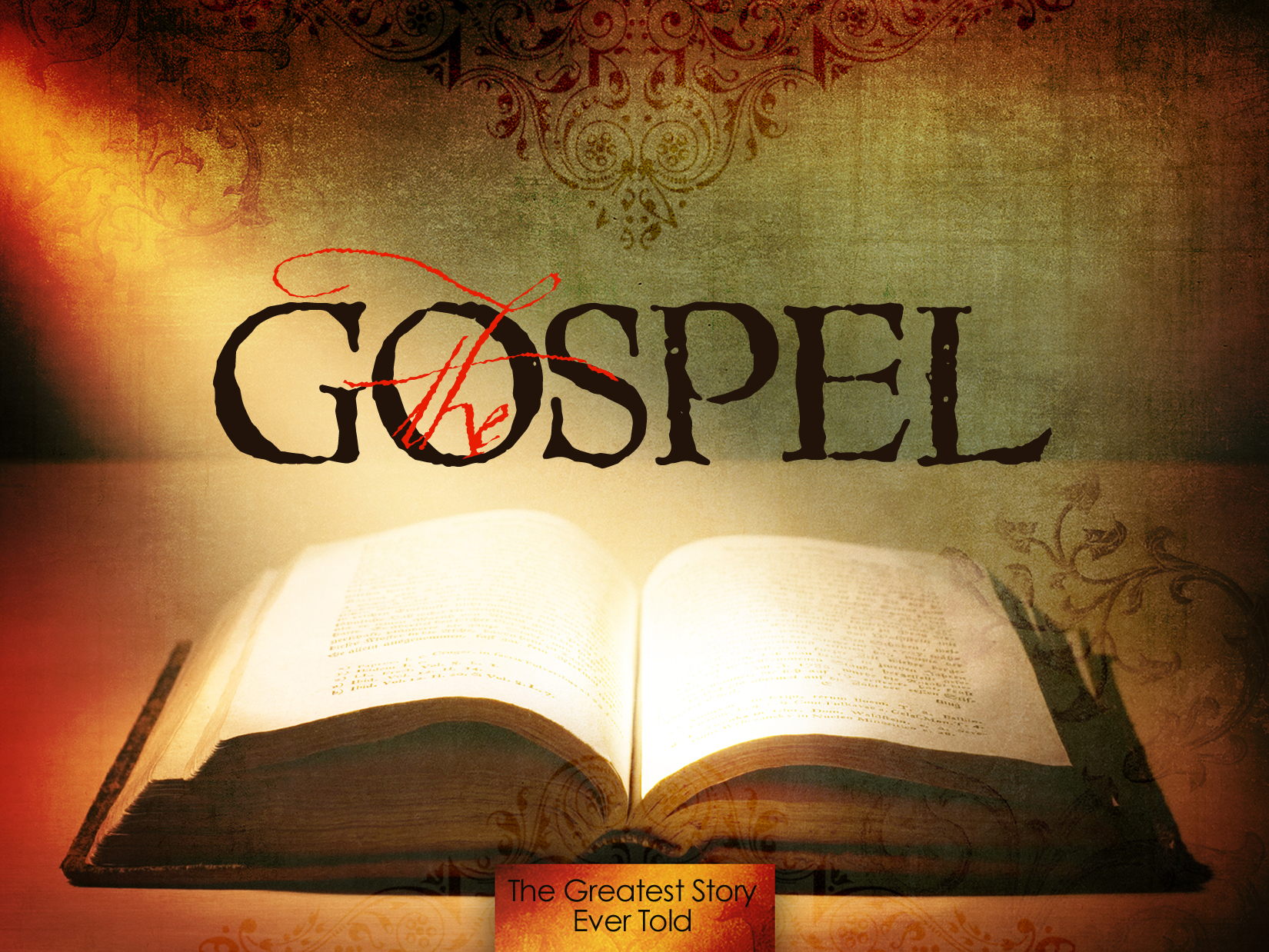 1. The Power of God
Question: What kind of power is Paul talking about?
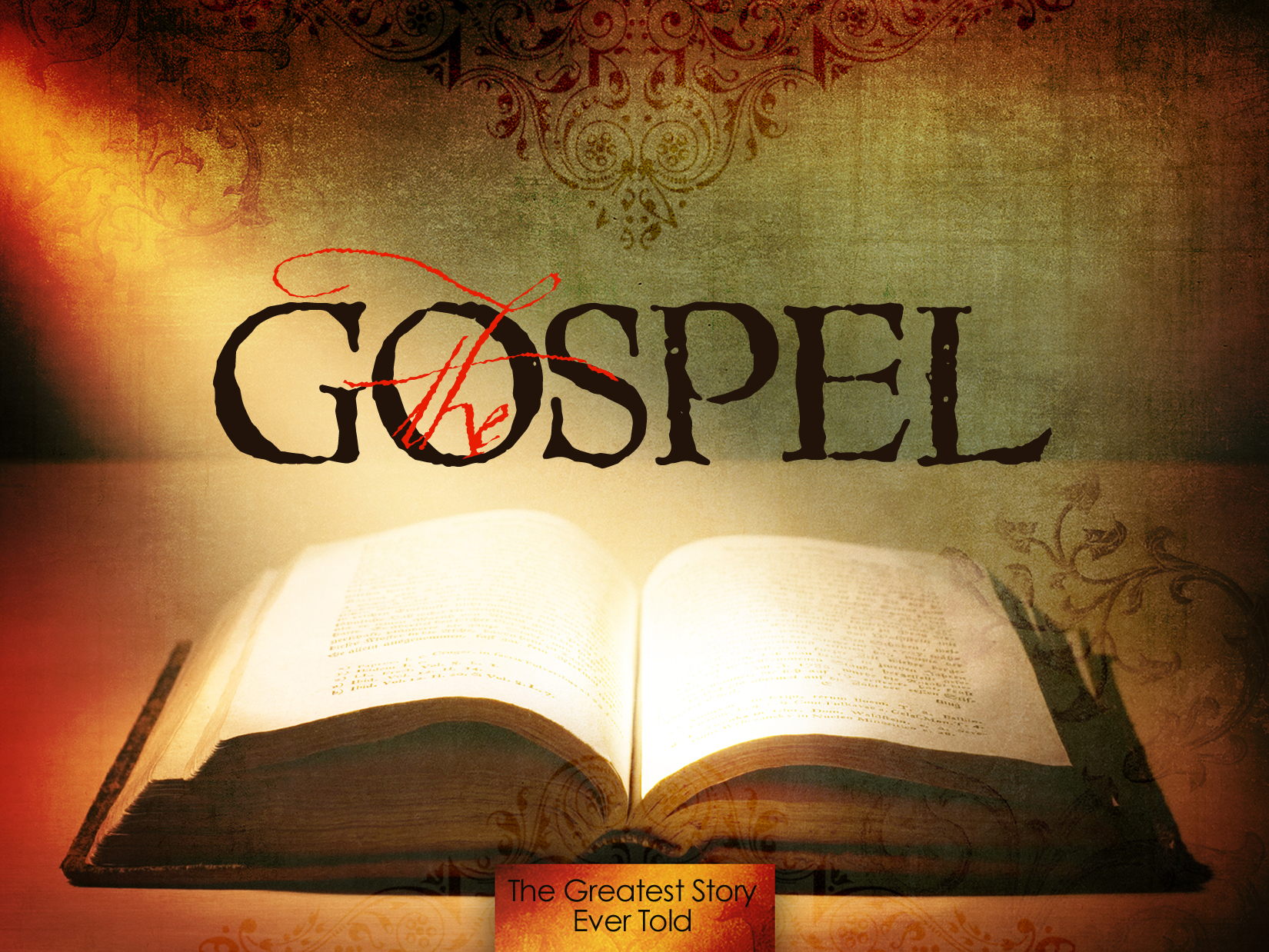 1. The Power of God
Question: What kind of power is Paul talking about?
Answer: Resurrection Power
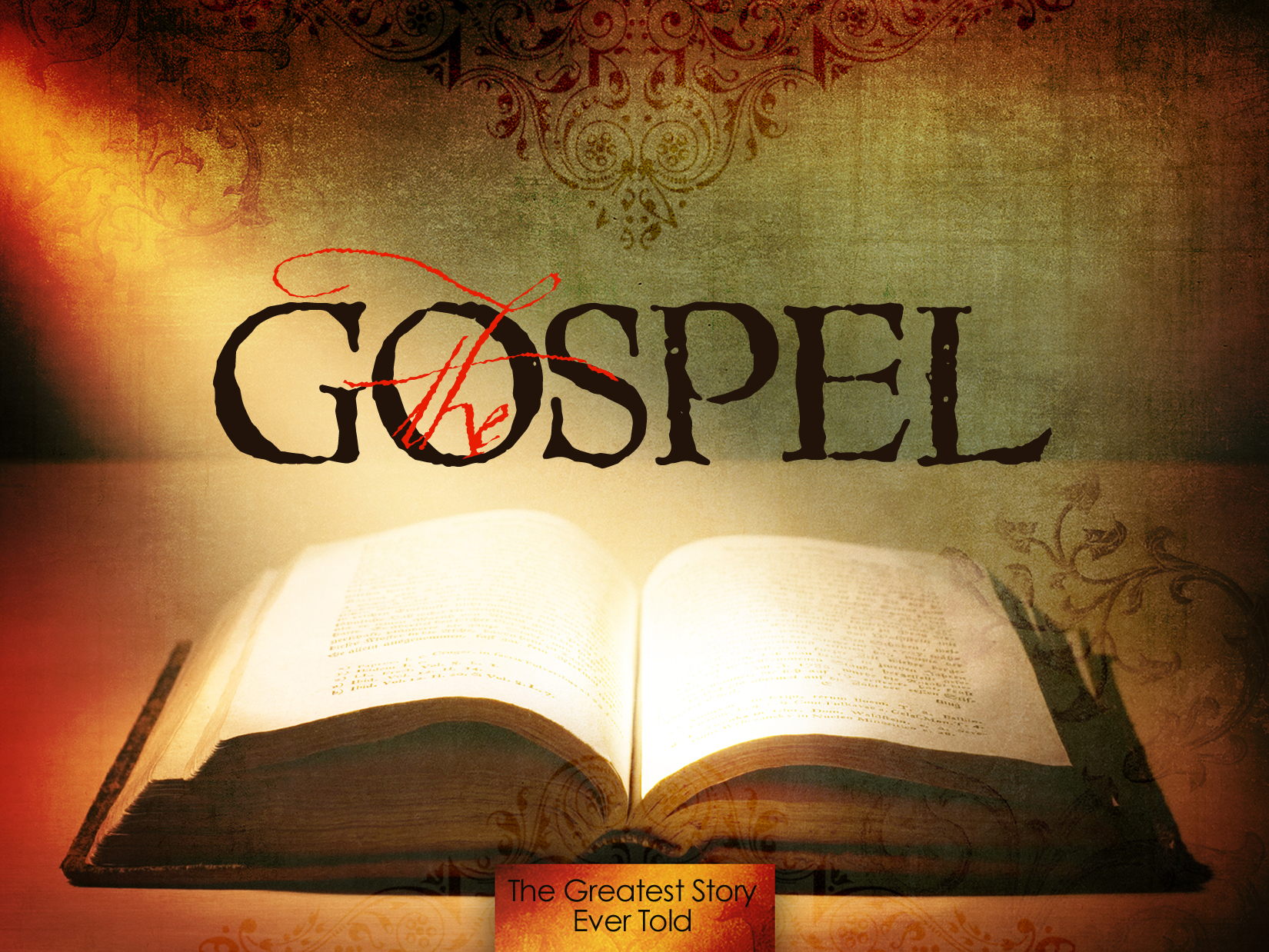 1. The Power of God
Question: What kind of power is Paul talking about?
Answer: Resurrection Power
“Christ Jesus…declared to be the son of God in power according to the Spirit of holiness
by his resurrection from the dead…”  
			 -Romans 1:4
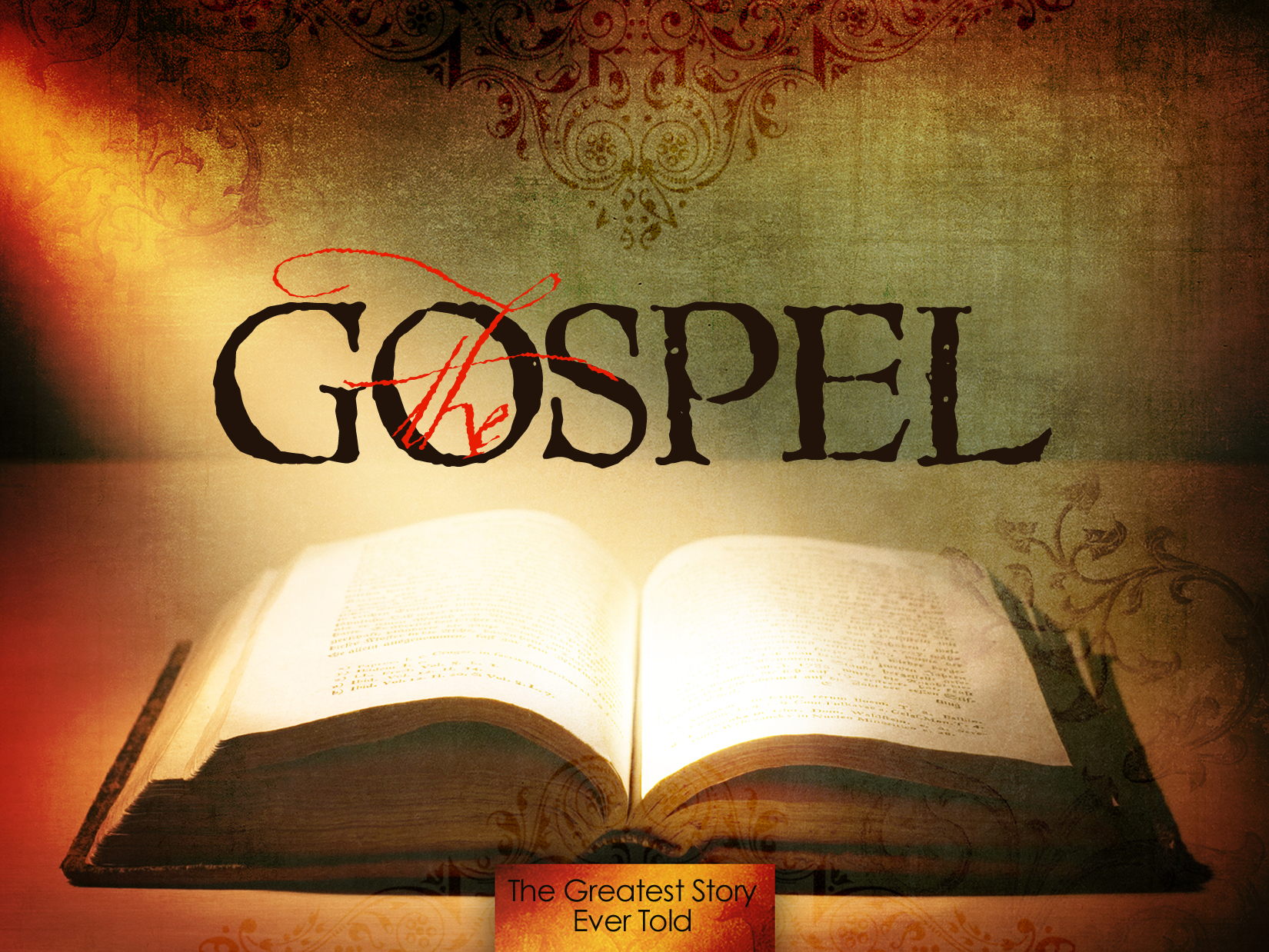 1. The Power of God
“that you may know…what is the immeasurable greatness of his power toward us who believe…that he worked in Christ when he raised him from the dead…”
			 -Ephesians 1:16-20
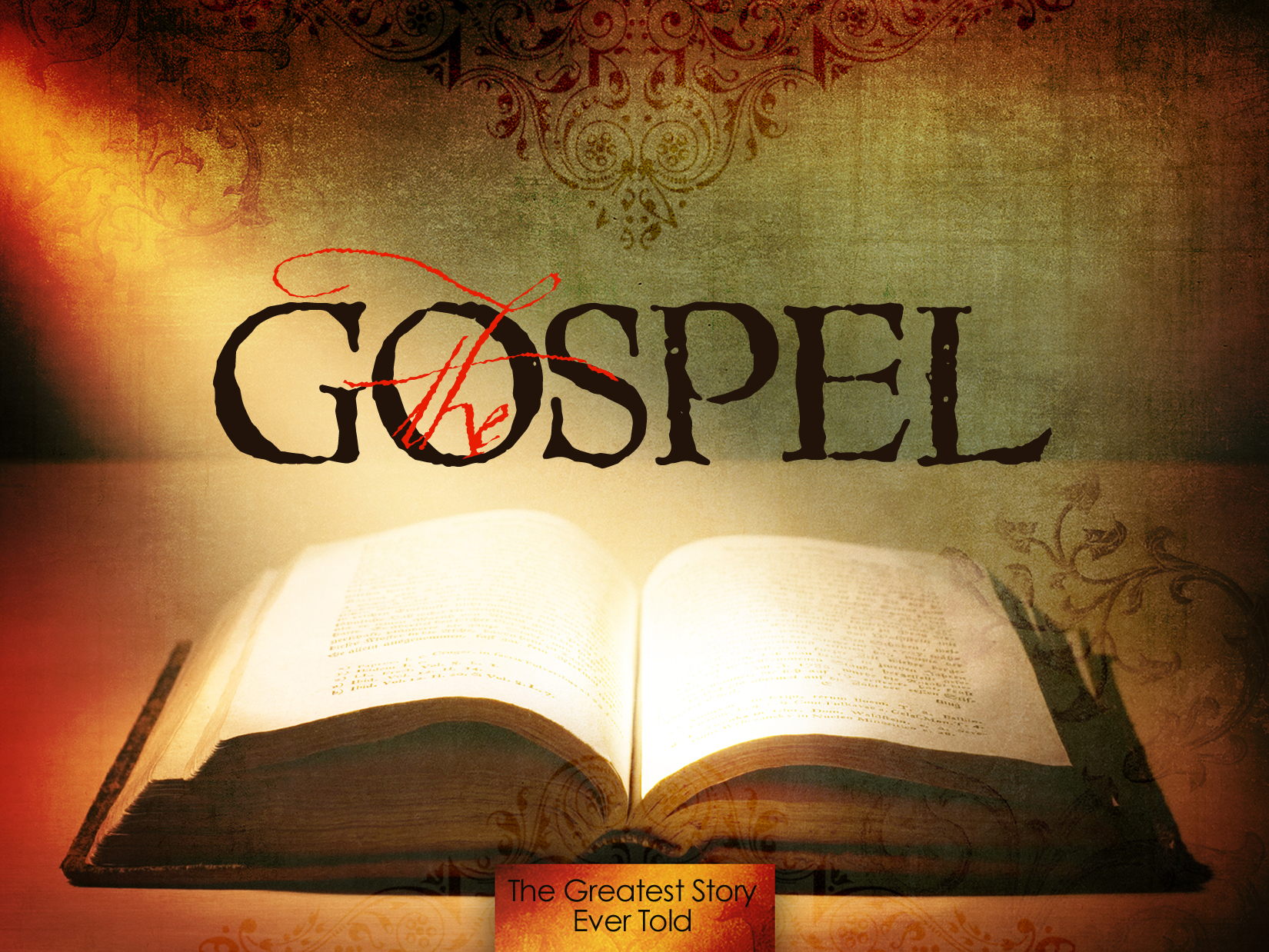 1. The Power of God
“I count everything as loss because of the surpassing worth of knowing Christ…that I may know him and the power of his resurrection…”
			 -Philippians 3:7-11
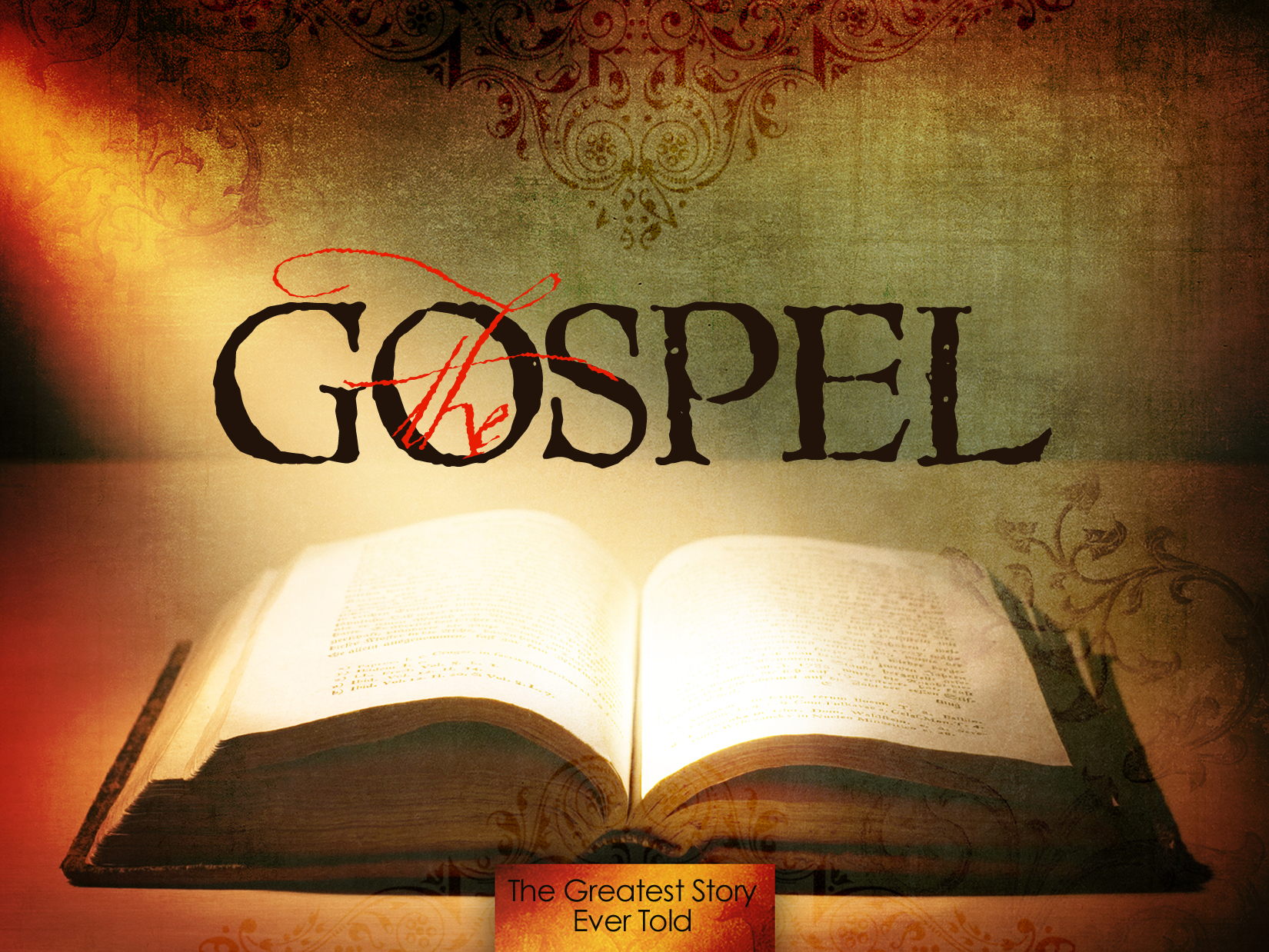 Romans 1:16 (ESV)
“For I am not ashamed of the gospel, for it is…
                 1. the power of God 
                     2. for salvation 
                         3. to everyone who believes.”
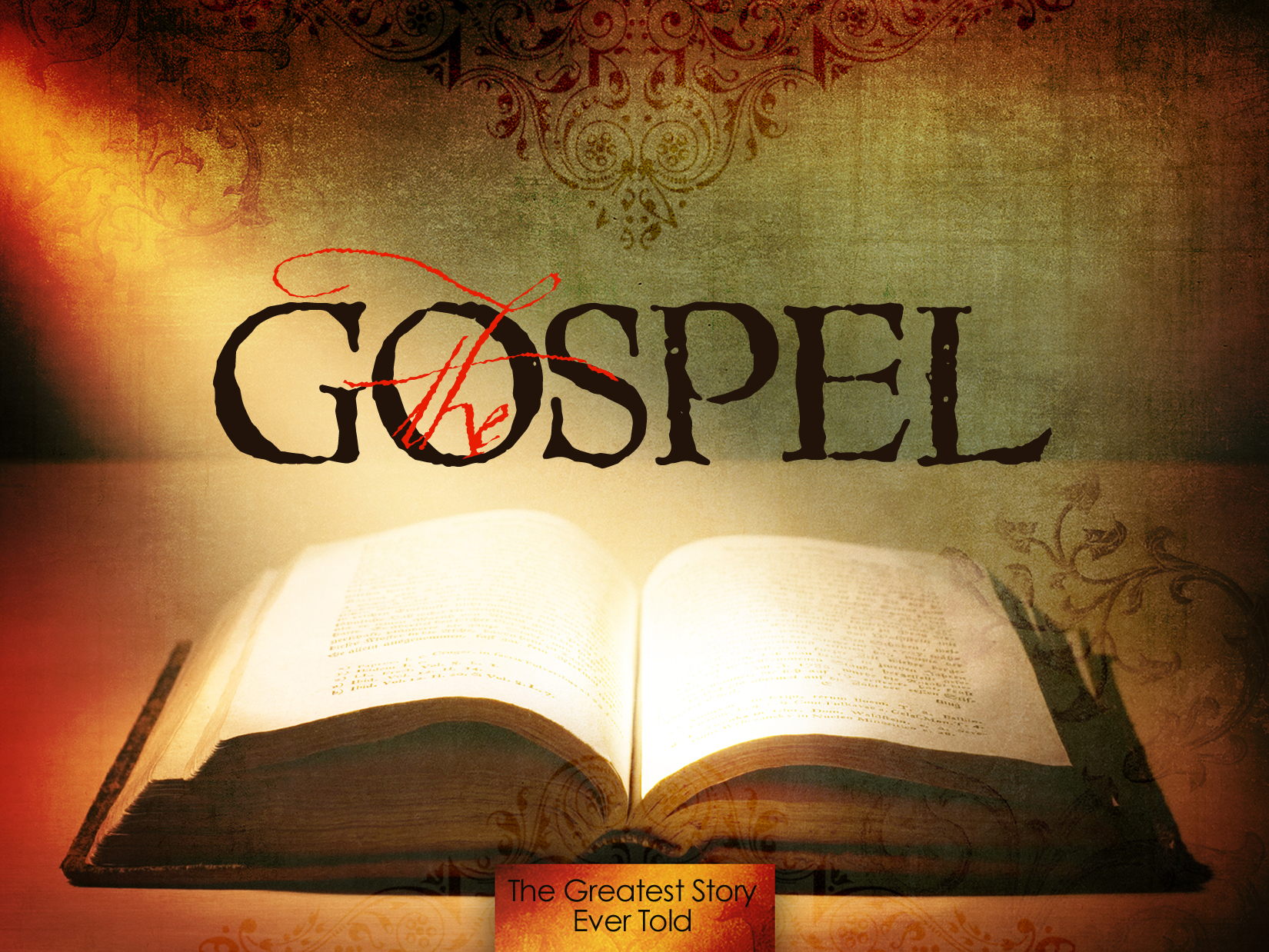 2. For Salvation
Question: What do we need saving from?
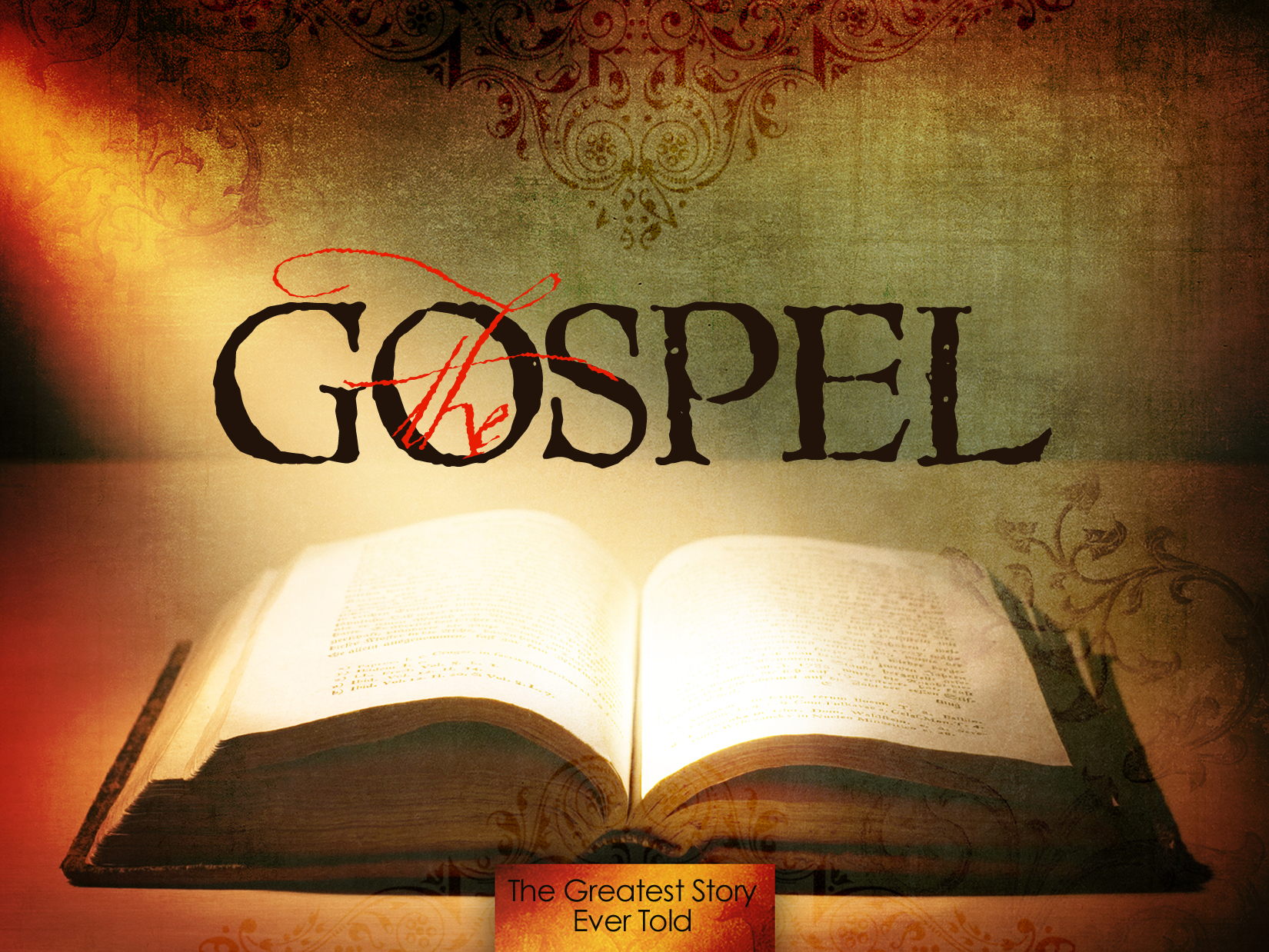 2. For Salvation
Answer #1: The PENALTY of sin.
“For the wages of sin is death…”
			 -Romans 6:23
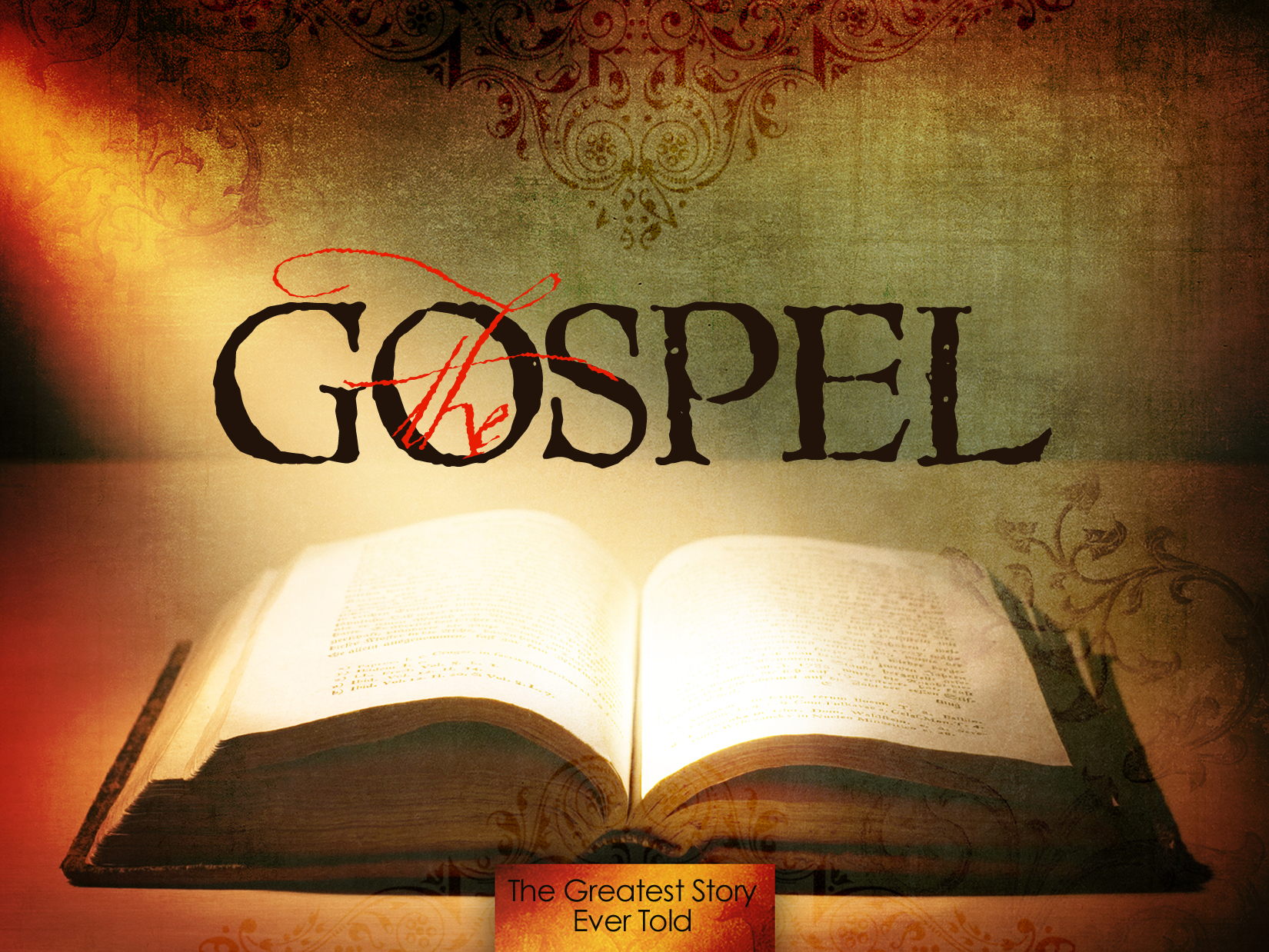 2. For Salvation
Answer #1: The PENALTY of sin.
“And you were dead in the trespasses and sin in which you once walked…”
			 -Ephesians 2:1
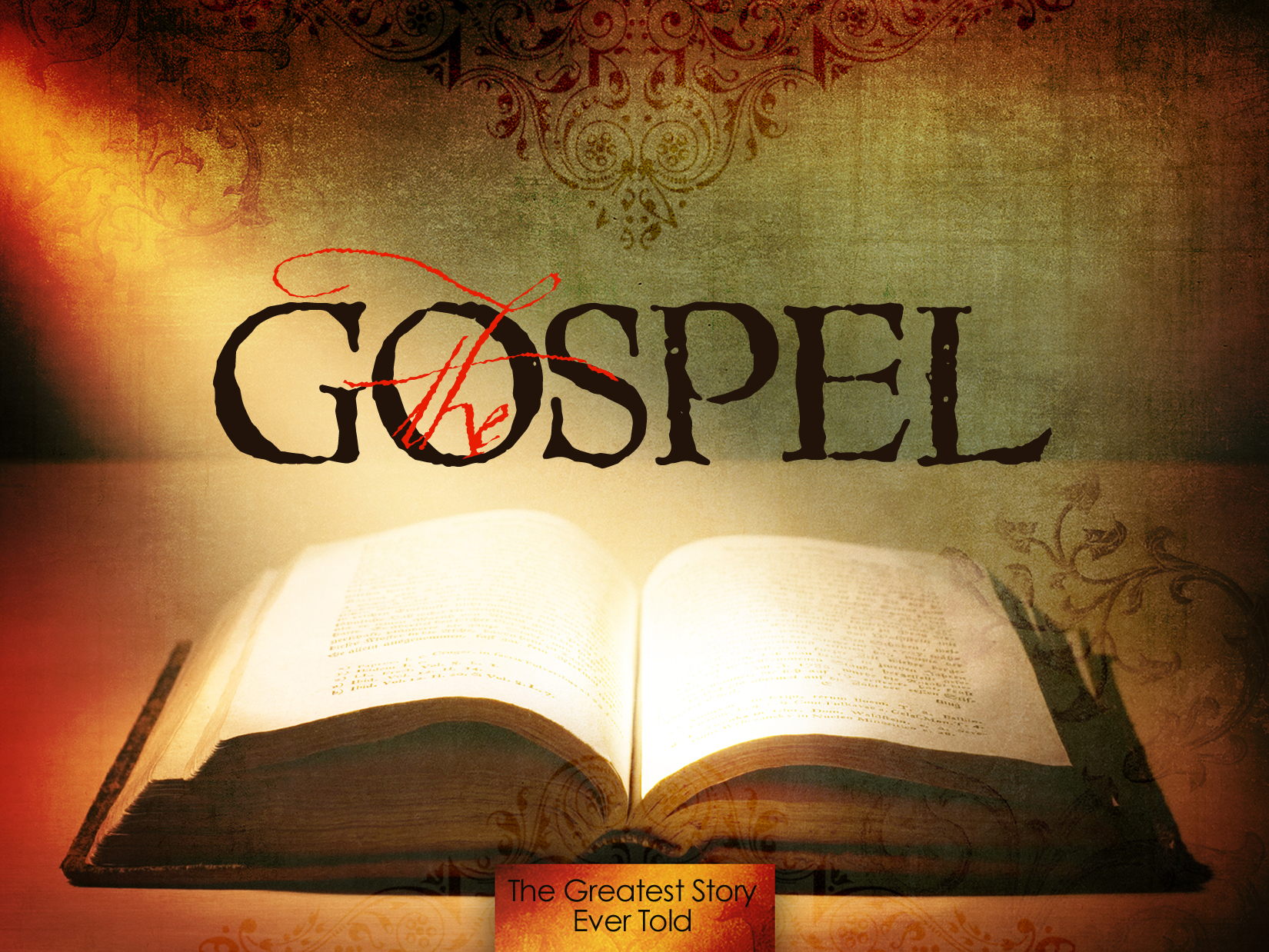 2. For Salvation
Answer #2: The POWER of sin.
“But thanks be to God that, though you used to be slaves to sin…you have been set free from sin and have become slaves to righteousness.”
			 -Romans 6:16-18
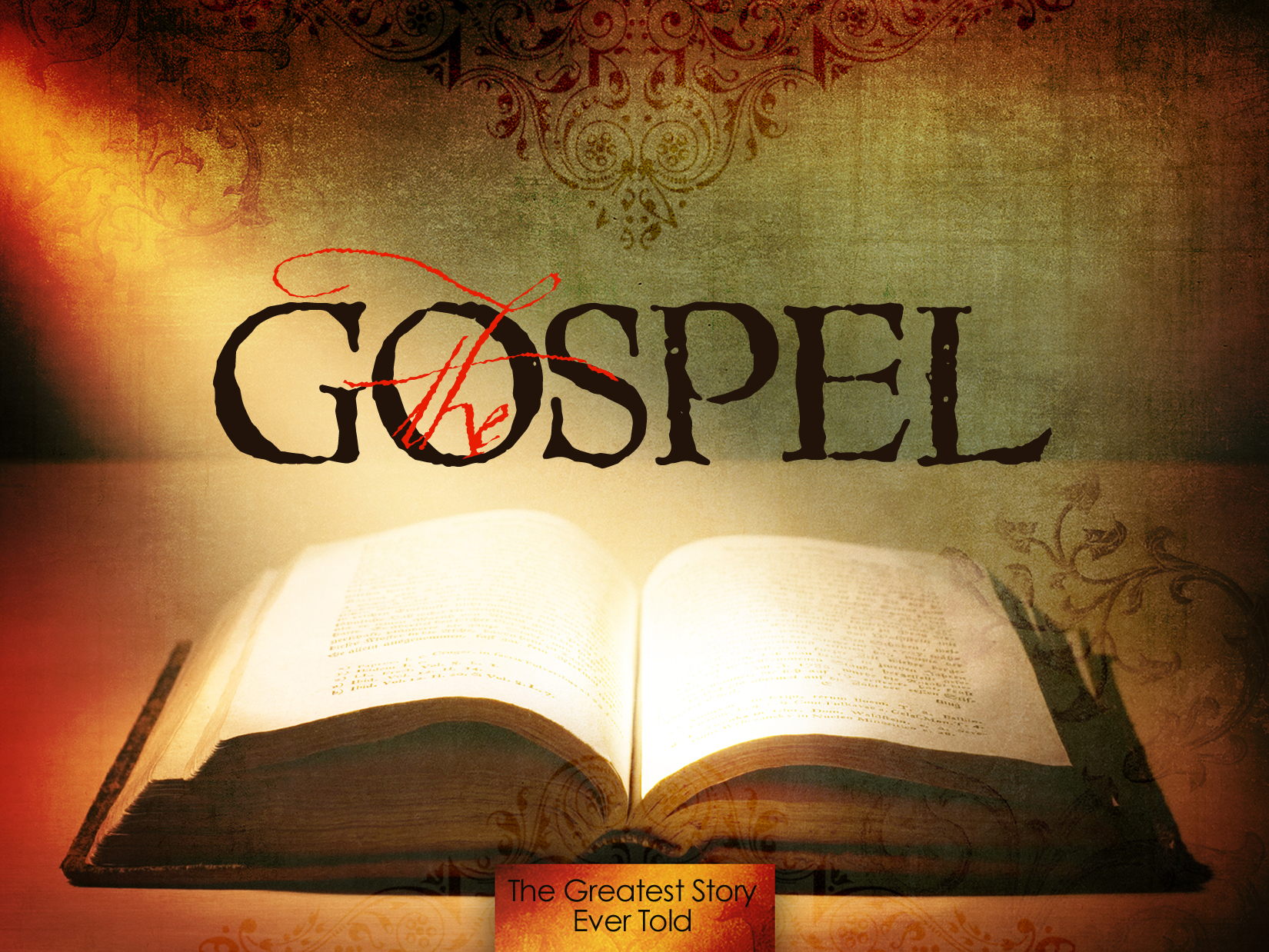 Romans 1:16 (ESV)
“For I am not ashamed of the gospel, for it is…
                 1. the power of God 
                     2. for salvation 
                         3. to everyone who believes.”
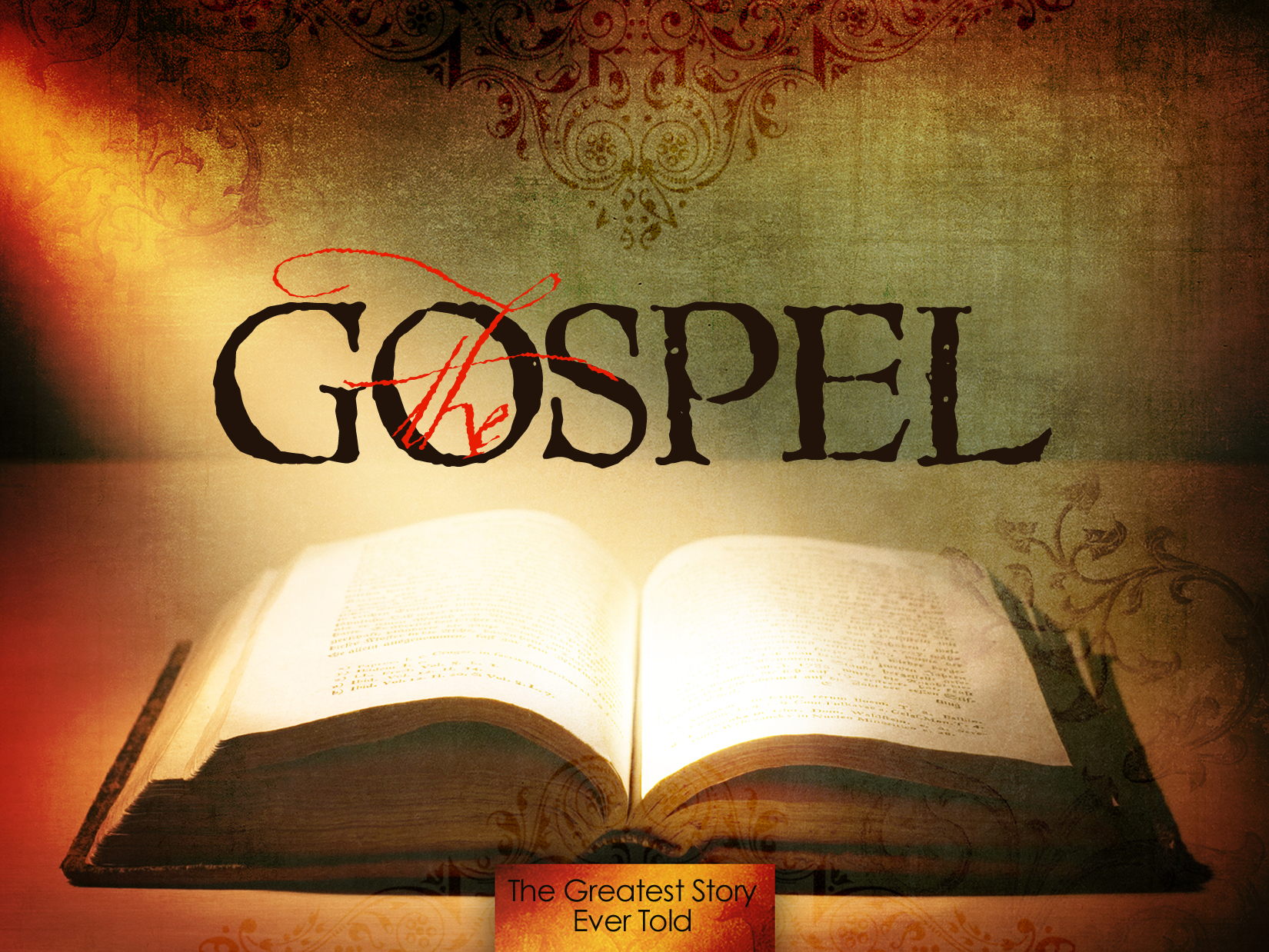 3. To everyone who believes
Question: What does it mean to believe?
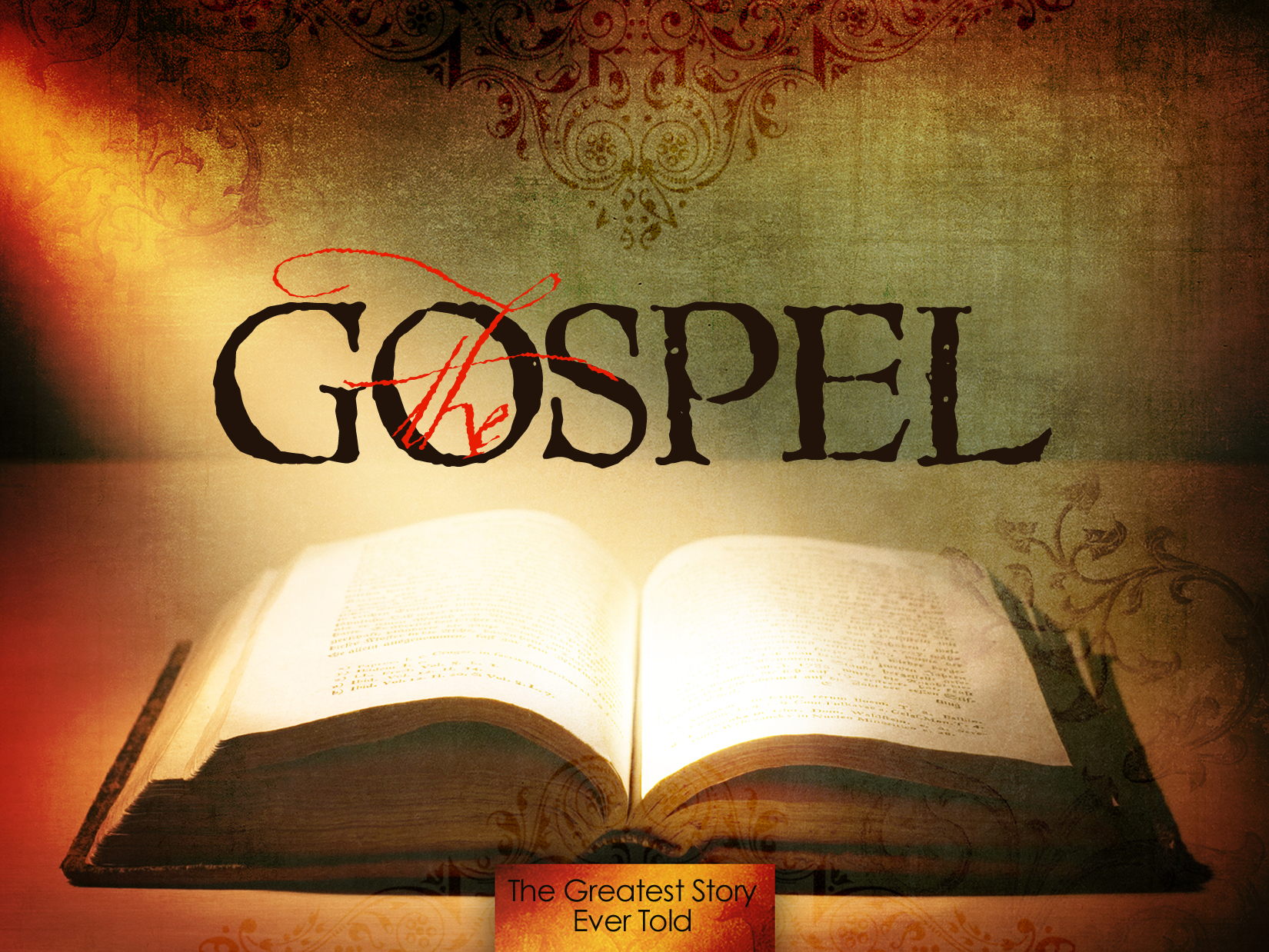 3. To everyone who believes
Question: What does it mean to believe?
“But to all who did receive him, who believed in his name, he gave the right to become children of God…”
			 -John 1:12
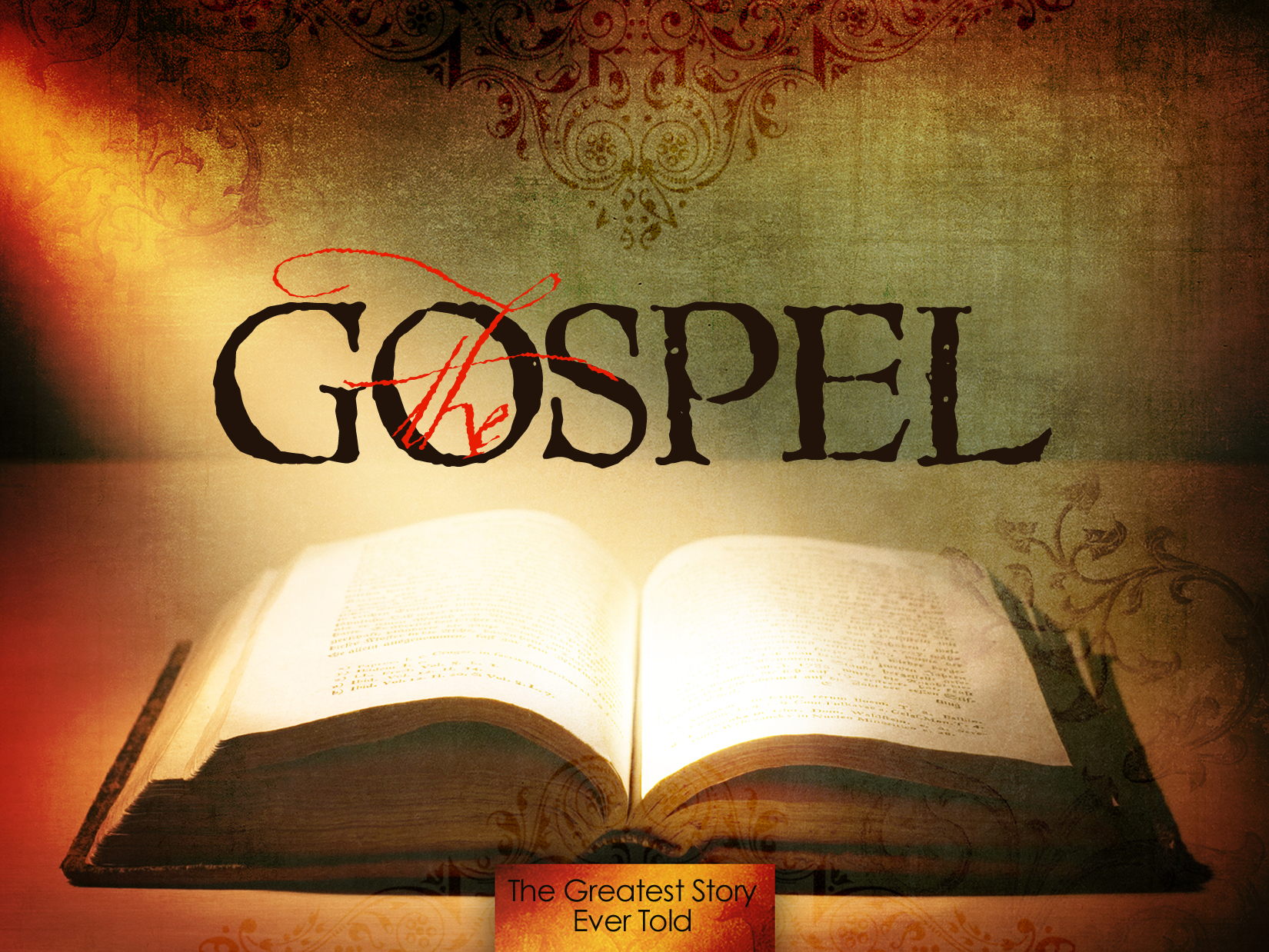 3. To everyone who believes
Question: What does it mean to believe?
“But to all who did receive him, who believed in his name, he gave the right to become children of God…”
			 -John 1:12
Answer: To receive Christ.
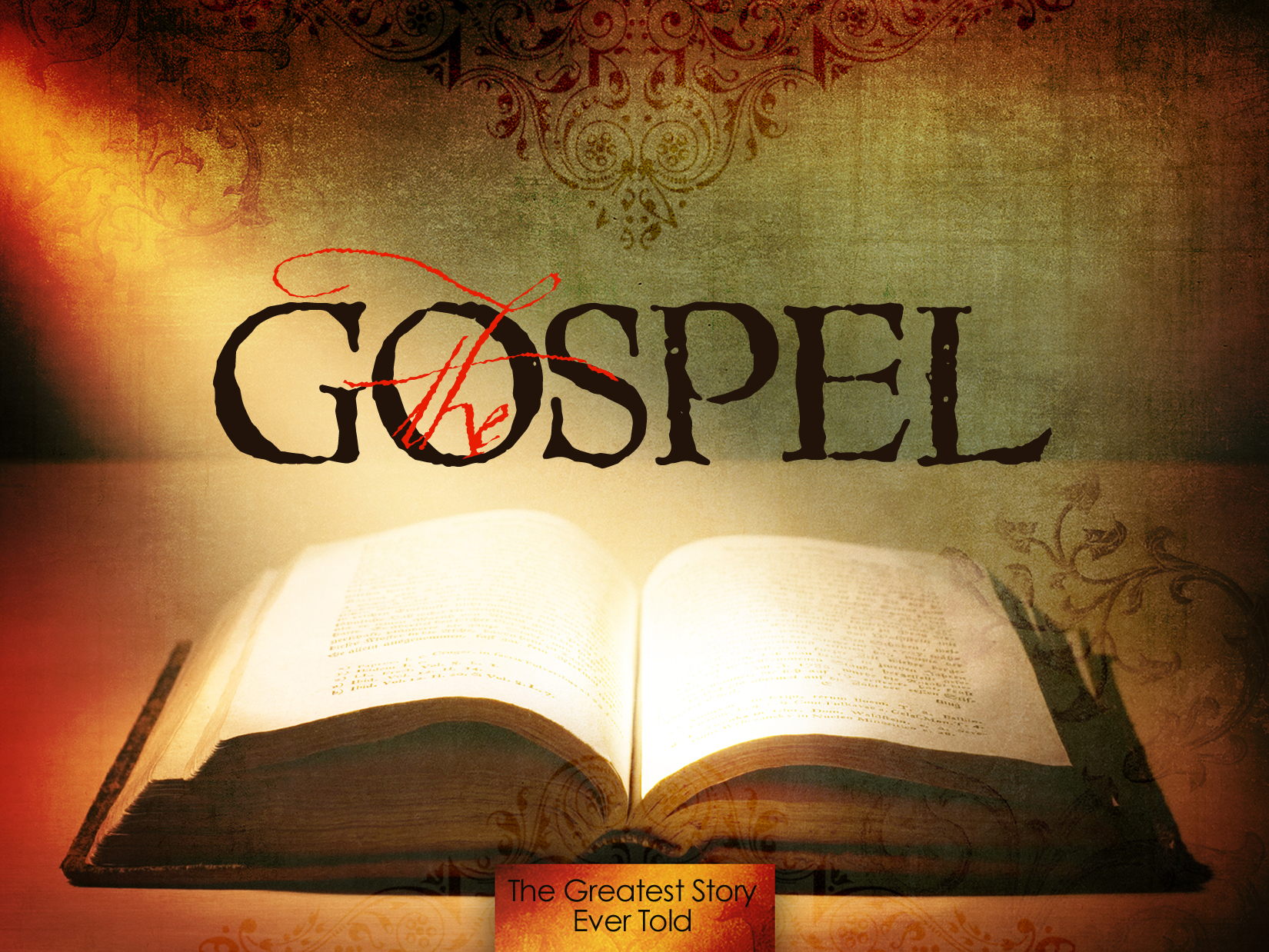 Romans 1:16 (ESV)
“For I am not ashamed of the gospel, for it is…
                 1. the power of God 
                     2. for salvation 
                         3. to everyone who believes.”
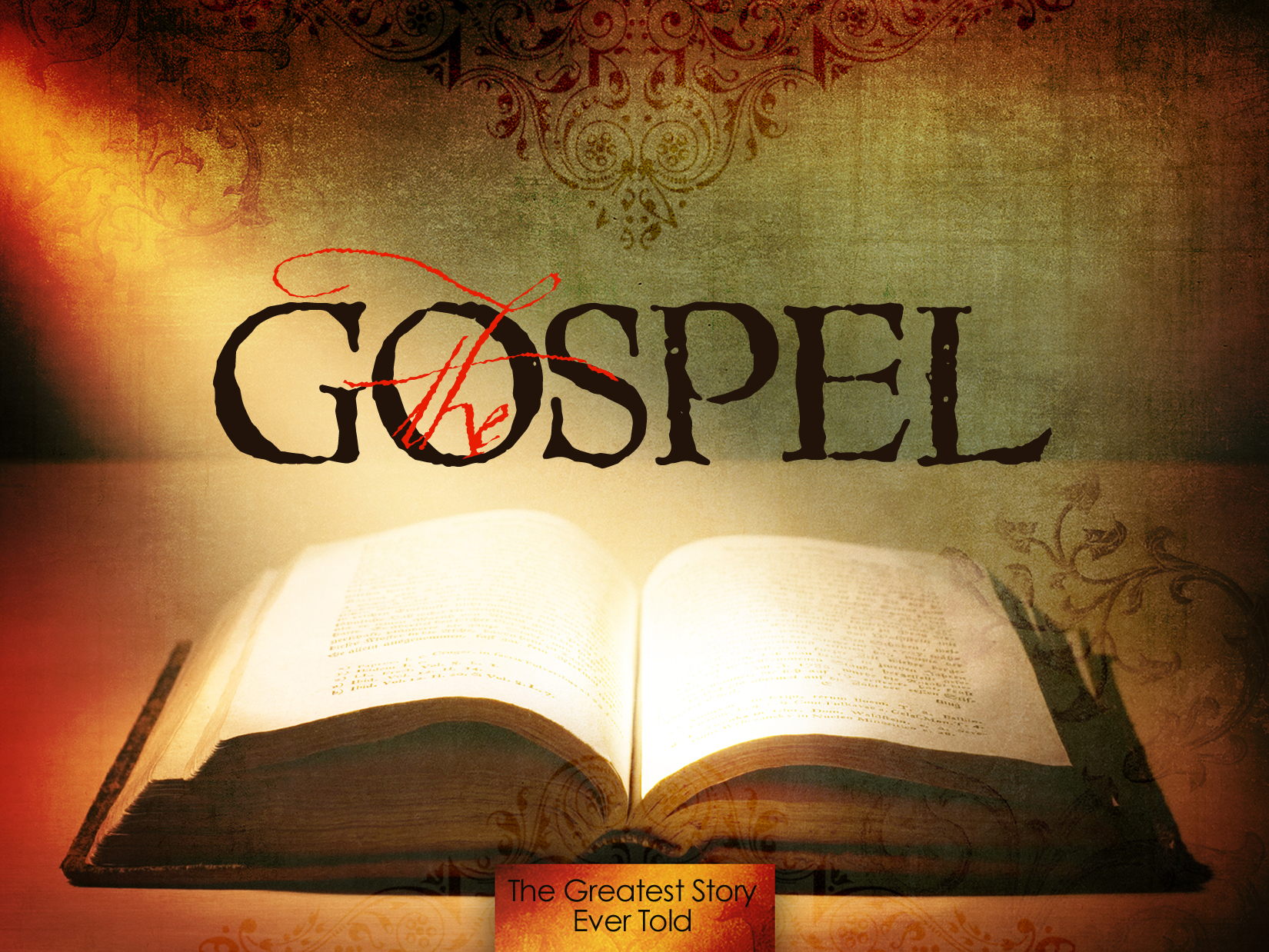 Application: Your Testimony
How have you experienced Christ’s resurrection power since you surrendered your life to him?
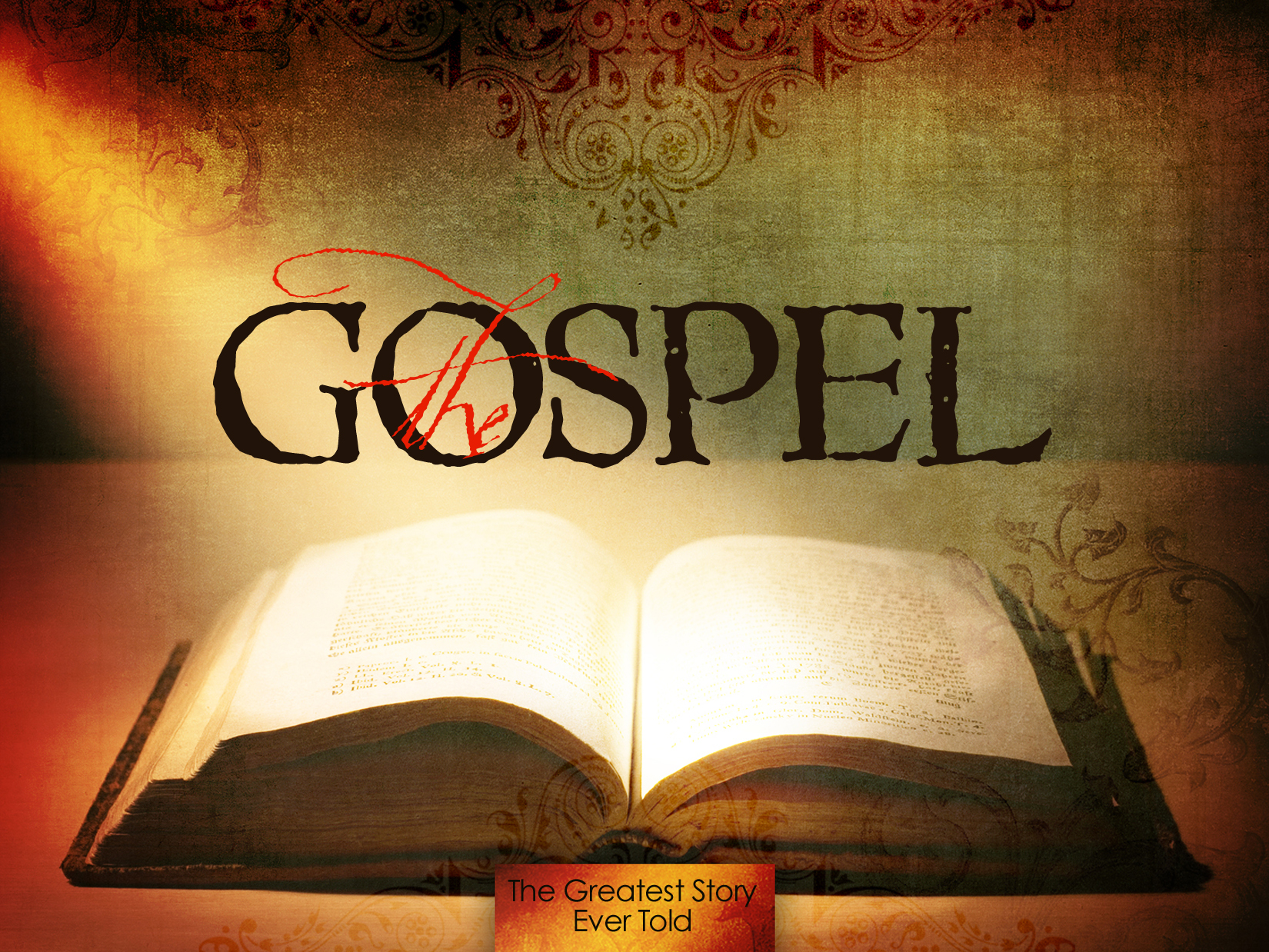